DECLARACIÓN DE CONFLICTO DE INTERESES
TÍTULO DE LA COMUNICACIÓNRespecto a esta comunicación existen las siguientes relaciones que podrían ser percibidas como potenciales conflictos de intereses: (marque lo que corresponda)  La comunicación que presento NO ha sido financiada, total o parcialmente, por ninguna empresa con intereses económicos en los productos, equipos o similares citados en la misma. La comunicación que presento ha sido financiada por (indicar empresa patrocinadora).
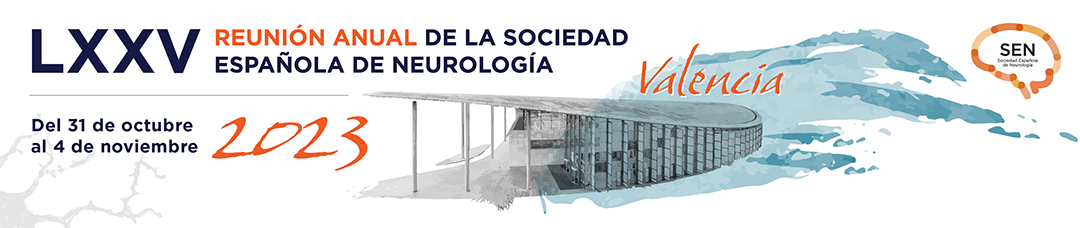